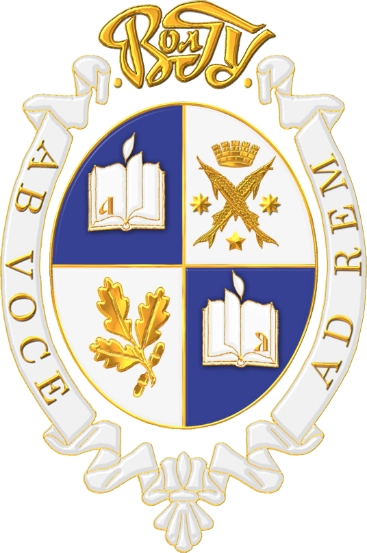 Слайд 1 с информацией о кадрах
Выпускная аттестационная работа на тему:
Разработка проекта по совершенствованию системы планирования и бюджетирования предприятия
Выполнил слушатель:
Терентьева О.В.
Научный руководитель:
к.э.н., доцент каф.менеджмента
Марусинина Е.Ю.
Цели и задачи исследования:
Целью данного исследования является определение путей совершенствования системы планирования и бюджетирования в ООО «РИТЭК» и разработка соответствующего проекта.
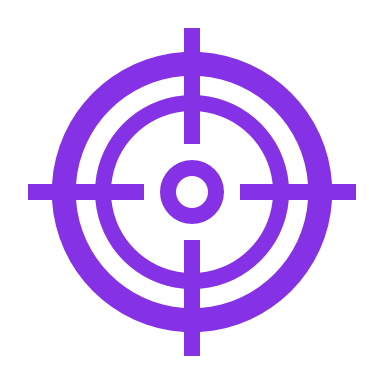 Задачи исследования:
Определение сильных и слабых сторон процесса планирования и бюджетирования;
Разработка мероприятий по совершенствованию системы планирования;
Формирование плана реализации проекта;
Определение эффектов от реализации проекта
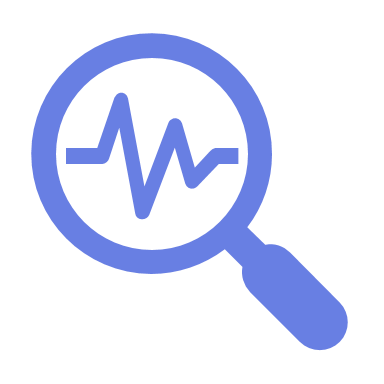 Слайд 4 с информацией о кадрах
Предприятие обладает статусом научно-технического полигона ПАО «ЛУКОЙЛ», специализируется на разработке, испытаниях и внедрении новых технологий и оборудования для освоения трудноизвлекаемых запасов углеводородов и повышения нефтеотдачи.
Инновационная деятельность
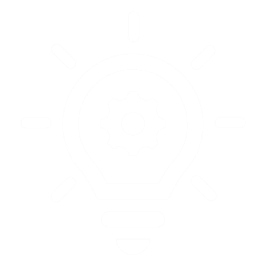 РИТЭК принадлежат 140 патентов и изобретений, 114 объектов интеллектуальной собственности
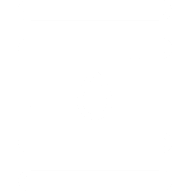 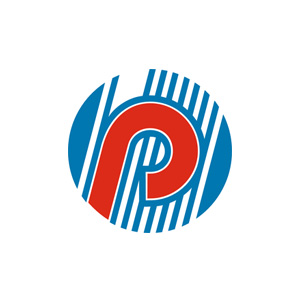 Добыча
Персонал
Структура
Общая информация о Компании
В РИТЭКе работает около 3,5 тысяч специалистов
В 2019 году РИТЭК добыл 6,04 млн т. нефти
В состав входят 
4 территориально-производственных предприятия
РИТЭК – Российская инновационная топливно-энергетическая компания
est. 1992
SWOT - анализ
Weakness
- низкая степень автоматизации управленческих функций
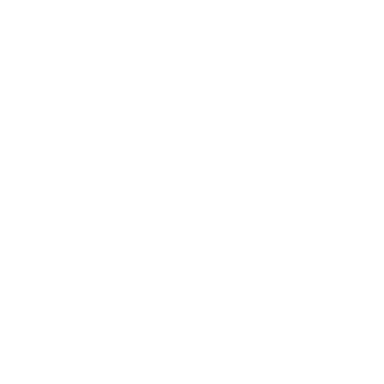 - ограниченный функционал учетной системы (приводит к необходимости переработки данных во внешних системах)
Strength
- большой объем неавтоматизированной отчетности
- низкий уровень коммуникаций между службами
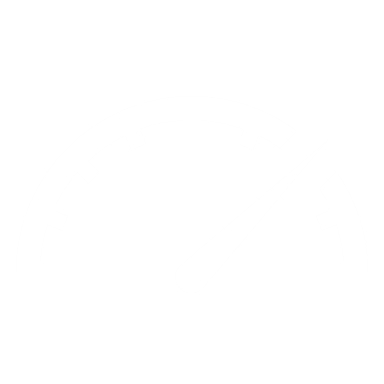 - высокий научный потенциал в области добычи нефти
- Высокая степень формализации процессов
- конкурентная оплата труда, социальные гарантии
- переработки
- наличие инструментов постоянного повышения эффективности производственной деятельности
- лояльные, квалифицированные специалисты
Threat
- внедрение новых разработок и технологий
- изменение политической ситуации
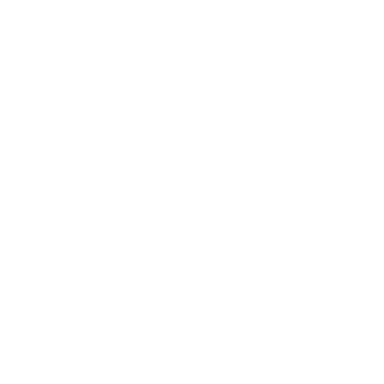 - изменение системы налогообложения
Opportunity
- ухудшение конъюнктуры на мировом рынке углеводородов
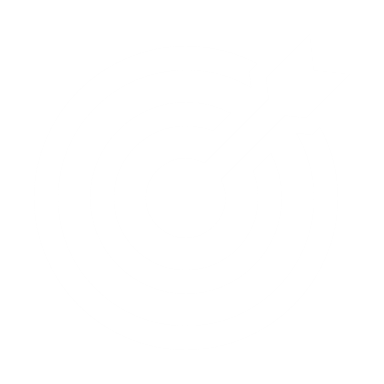 - утрата контроля над издержками
- положительный имидж
- большой уровень выработанных запасов
- известный бренд (ЛУКОЙЛ), крупная нефтегазовая Компания
- большая ресурсная база
В обществе внедрена система планирования, включающая в себя следующие уровни:
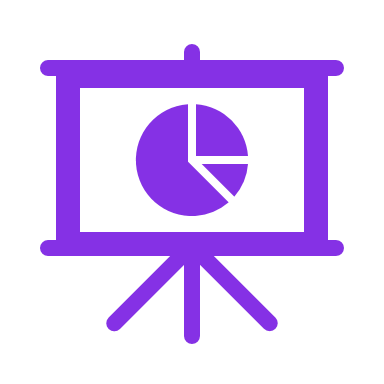 среднесрочное планирование – планирование на три года, в том числе формирование годового бюджета;
текущее планирование – планирование на квартал, месяц;
производственно-коммерческое планирование на месяц;
сбор ожидаемого исполнения текущих квартальных планов;
формирование и анализ управленческой отчётности.
В целях регламентации процесса планирования в Обществе утверждено Положение о планировании, подготовке ожидаемого исполнения, сборе управленческой отчетности в ООО «РИТЭК
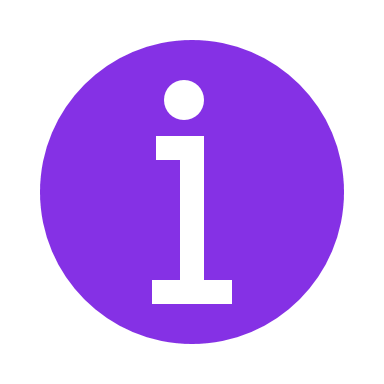 Сильные и слабые стороны организации процесса планирования
Слабые стороны
Сильные стороны
процесс планирования проходит в несколько циклов и является крайне трудоемким;
большая степень формализации взаимодействия между службами, низкий уровень коммуникаций;
отсутствие единых справочников;
низкий уровень автоматизации
большая переработка персонала;
дублирование функций
деятельность регламентирована;

установлены жесткие сроки;

закреплены ответственные лица
Действующая система планирования имеет потенциал для совершенствования
План реализации проекта по совершенствованию системы планирования и бюджетирования предприятия с 01.01.2021
Ожидаемый эффект
- повышение качества планирования и контроля бюджетных показателей;
- повышение управляемости и контроля, концентрация на значительных моментах;
- повышение эффективности/качества результатов процесса, производительности труда;
- сокращение трудоемкости, нормализация режима рабочего времени, высвобождение ресурса на перспективные задачи и процессы;
- увеличение операционного дохода за счет оптимизации процесса.
СПАСИБО ЗА ВНИМАНИЕ
9
10